Organisering av offentlig forvaltning og litt om roller i digitaliseringsarbeidet
Dag Wiese Schartum
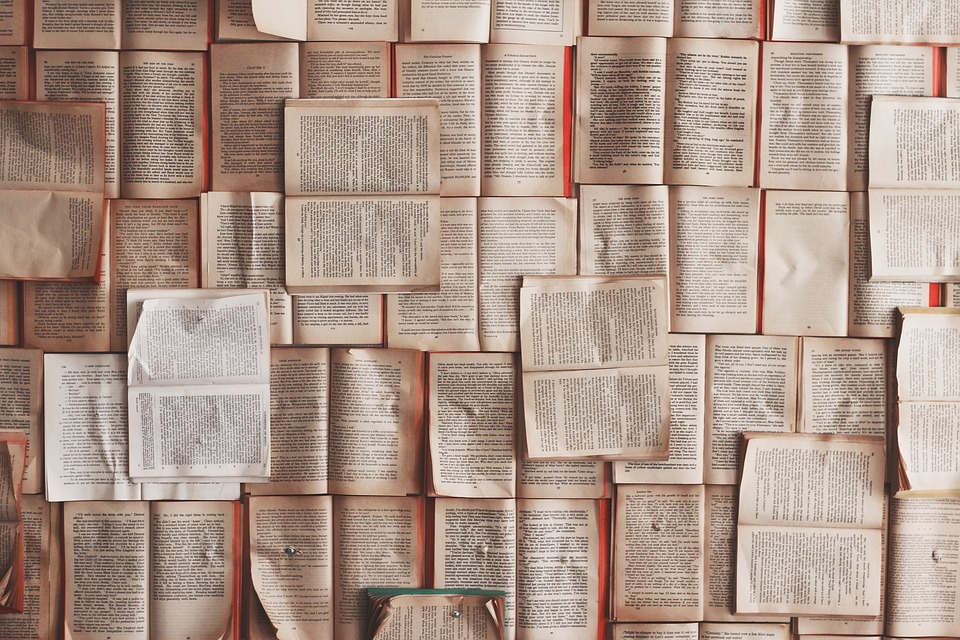 Pensum
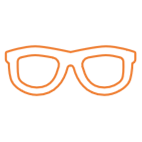 Schartum, Jansen og Tranvik 2017: Digital forvaltning – en innføring, kap. 2
Christensen, Tom m.fl.: Forvaltning og politikk, kap. 11
NOU 2019: 5, kap. 5
Bildet er tatt av Free-Photos fra Pixabay
[Speaker Notes: Bildet er tatt av Free-Photos fra Pixabay 

Bildet er tatt av <a href="https://pixabay.com/no/users/Free-Photos-242387/?utm_source=link-attribution&amp;utm_medium=referral&amp;utm_campaign=image&amp;utm_content=1245690">Free-Photos</a> fra <a href="https://pixabay.com/no/?utm_source=link-attribution&amp;utm_medium=referral&amp;utm_campaign=image&amp;utm_content=1245690">Pixabay</a>]
Fordeling av makt
Kort om den dømmende makt
Kjennetegn ved domstolene
Domstoler
Anvende generelle regler for å treffe avgjørelser i konkrete, individuelle saker
Skal avgjøre rettsspørsmål, herunder spørsmål knyttet til offentlig forvaltning
Bidrar til forutsigbarhet
Men de fleste rettsspørsmål blir ikke behandlet av domstolene
Særlige klageorganer mv. spiller også en viktig rolle for å skape forutberegnelighet
Norske, ordinære domstoler
Tingrettene
Lagmannsrettene
Høyesterett
Er siste nasjonale rettsinstans
Overnasjonale domstoler
EFTA-domstolen (EØS)
EU-domstolen
Den Europeiske menneskerettighetsdomstolen (EMD)
[Speaker Notes: EFTA-domstolen er EFTAs domstol. Den er opprettet i medhold av EØS-avtalen art. 108 (2) og er hjemlet i ODA-avtalen art. 27 til 41. Domstolen består av tre dommere, jf. ODA-avtalen art. 28: én fra hvert EFTA-land. EFTA-domstolen har jurisdiksjon til å avgjøre EØS-rettslige spørsmål som oppstår i EFTA. Domstolen er konstruert som en forminsket utgave av EF-domstolen. Fra 1996 har domstolen hatt kontorer i Luxemburg.

Domstolen behandler traktatbruddsaker anlagt av EFTAs overvåkningsorgan (ESA), EFTA-statene og saker anlagt mot ESA (slik som søksmål om gyldigheten av et art. 36-fundert ESA-vedtak). Videre kan den avgi rådgivende uttalelser om tolkningen av EØS-rettslige spørsmål, dersom den blir anmodet om dette av en domstol i et av EFTA-landene.

Hensikten med opprettelse av EFTA-domstolen var å sikre mest mulig ensartet tolkning av EU-rett i EU og EØS-området uten å gjøre norske domstoler direkte underlagt EF-domstolen. Det følger av dette at EFTA-domstolen spiller en viktig rolle i forhold til en ensartet tolkning av EØS-regler og en effektiv beskyttelse av EØS-rettigheter i EFTA-statenes domstoler.

Det har vært påstått at det i realiteten er EF-domstolen som avgjør tolkningen av EØS-retten og at det innebærer at EFTA-domstolen er havnet i en vanskelig posisjon.[1] Den påstanden har imidlertid vært kritisert som delvis feil og delvis en forenkling av forholdet mellom EFTA-domstolen og EF-domstolen.[2]]
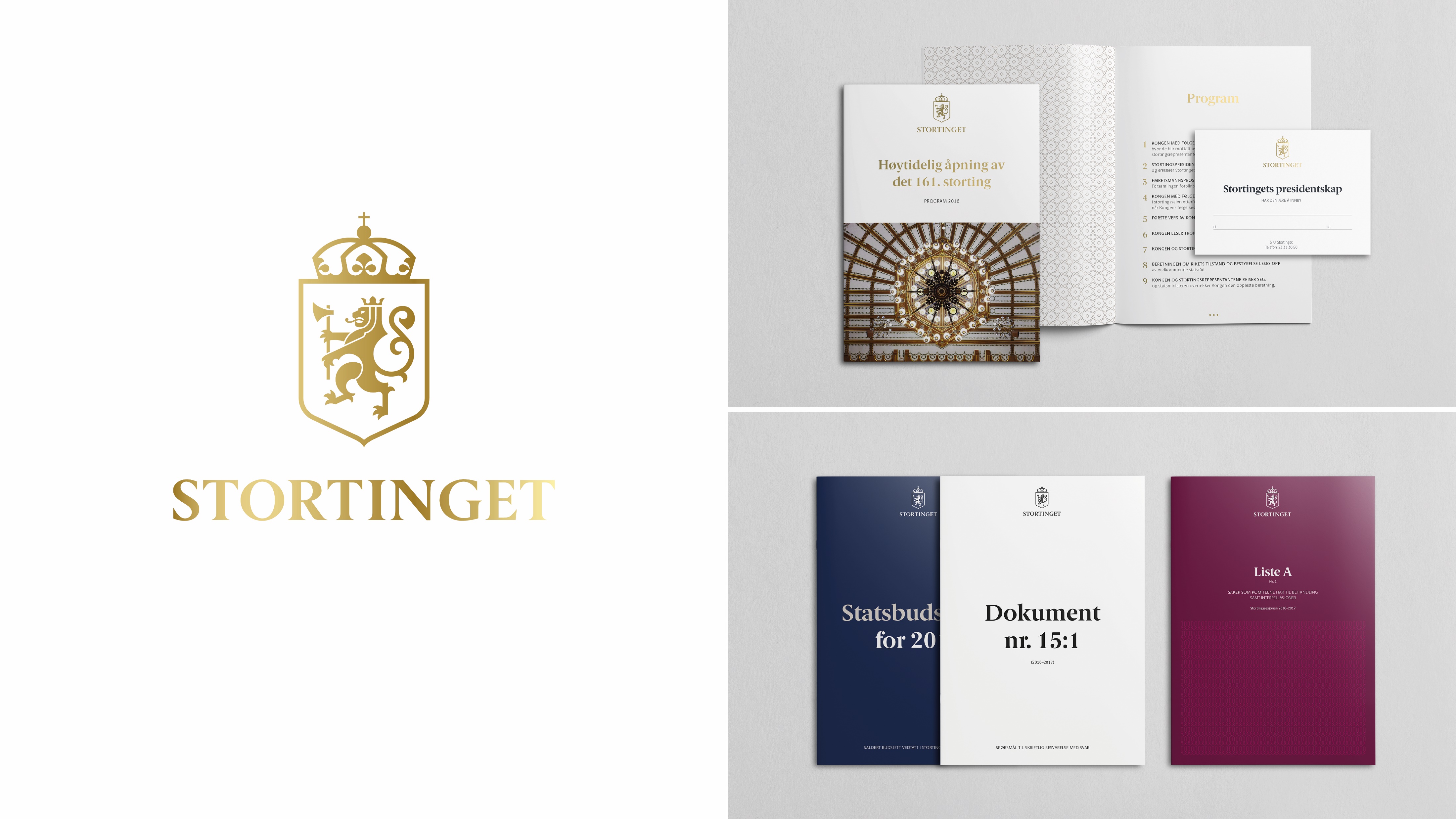 Lovgivning
Vedtar, endre og oppheve lover
Implementere EU-regler (direktiver, forordninger) i norsk rett, ofte ved lovvedtak
Budsjettvedtak
Bestemmer statens inntekter og utgifter
Kontrollere regjeringen
Parlamentarisme i form av debatter og spørsmål
Komitéordningen i Stortinget
Høringer
Riksrevisjonen
Stortingets ombudsmann
Riksrett
Foto: Stortinget
Kort om den lovgivende makt
RegjeringenKort om den utøvende makt
Normfunksjon (lover og forskrifter)
forbereder og iverksetter lover og forskrifter
vedtar forskrifter i hht. lovhjemmel
Forvaltningsfunksjon
håndheve lover og iverksette stortingsvedtak
innkreve skatter/avgifter
forholdet til andre land 
Dagsordenfunksjon
Regjeringen tar aldri ferie..
Noen sentrale dimensjoner ved organisering
Ekstern organisering
forholdet mellom organene
Intern organisering
forhold i det enkelte organ
Hierarkisk organisering
Organisasjonsmyndighet
Instruksjonsmyndighet
Samarbeid eller «siloer»?
«Sektorprinsippet»
Enhver sak hører til i en forvaltningssektor, inn under et departement, og skal primært behandles og avgjøres der (jf. «siloer»)
Tverrgående organisering 
Regjeringens digitaliseringsutvalg (ledes av statsministeren)
Statssekretærutvalget for IKT og innovasjon
«Mild styring» i form av strategier, rundskriv mv. (jf. f.eks. Digitaliseringsstrategien, Digitaliseringsrundskrivet og IT-arkitekturprinsippene)
Prosjektorganisering (f.eks. ved systemutvikling)
Ulike samarbeid mellom kommuner
Stat -Kommune
Statlig forvaltning har primært ansvar for hele landet innenfor sitt fagområde
Kommunene (både primær- og fylkeskommuner) har ansvar for et avgrenset geografisk område
Kommune- og regionalreform har endret kartet
Større og mer robuste kommuner – flere oppgaver?
Kommunene er viktige både for utøvelse av myndighet og for å gi tjenester
Hva er egentlig forskjellen på myndighet og tjeneste?
Et viktig organisatorisk skille i offentlig forvaltning går mellom stat og kommune
Utgangspunktet er enhetsstat i Norge
Politisk myndighet er samlet i Stortinget
Kommunene er lokale enheter som er gitt myndighet fra nasjonalt nivå, særlig ved hjelp av
Lovvedtak
Budsjettvedtak
Offentlig forvaltning og aksen sentralt – lokalt
Skattedirektoratet og Politidirektoratet er eksempler på sentrale statlige forvaltningsorganer
Skattekontor og Lensmannskontorer er eksempler på lokale statlige forvaltningsorganer
Det er imidlertid en tendens til at staten reduserer sin lokale tilstedeværelse, bl.a. fordi digitale tjenester gjør det mindre nødvendig for innbyggerne å komme til forvaltningskontorene
Den teknologiske utviklingen er også ett av flere argumenter for at det er ønskelig å slå sammen kommuner
Men man kan ofte like gjerne bruke teknologi for å argumentere for desentralisering
Stat -Kommune
Fylkesmenn- regjeringens forlengede arm
Statens representanter i fylkene
Har ansvaret for egne forvaltningsområder 
Bl.a. beredskap, landbruk, miljø og arealplanlegging
Fører tilsyn, rettleder og styrer kommuner  innen ulike områder
Føre lovlighetskontroll med lokale vedtak, inkludert klagebehandling
Noen ganger skal kommunenes vedtak godkjennes av Fylkesmannen
Andre ganger er Fylkesmannen klageinstans for vedtak fattet av kommunene
Dialog
Samordne statlige krav overfor kommunene
Representere lokale (kommunale og fylkeskommunale) interesser overfor staten
Statlig forvaltning
Departementer
Regjeringen bestemmer hvilke departementer vi skal ha
Departementsinndelingen skaper sektorer i den statlige forvaltningen
De underliggende virksomhetene sorterer under de ulike departementene
Likevel noen forsøkt på samordning mellom departementene
Politiske sekretariater
Forbereder regjeringens politikk
Gjennomfører det som er vedtatt
Politisk ledelse
Statsråd er øverste ansvarlig (som også deltar i Regjeringen) 
Statssekretærer («nestledere») 
Politiske rådgivere
Administrativ ledelse
Ledes av departementsråd
Politisk nøytralt byråkrati
Lojalitet til skiftende politisk ledelse, men faglig integritet
Den enkelte statsråd er ansvarlig for underliggende virksomheter
Utformer politikk innen sitt departements ansvarsområde (jf. «sektorprinsippet»)
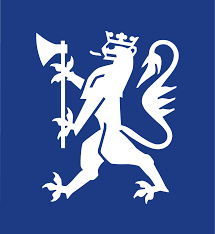 Departementer (II)
Departementene styrer gjennom budsjettsaker og lovsaker
Statsbudsjettet har en inndeling som speiler strukturen av departementene
Hva inntektene skal være (skatter og avgifter)
Hva utgiftene skal brukes til
Alle lover er knyttet til ett ansvarlig departement
Merk: Budsjettsaker handler ikke bare om penger
Det stilles ofte opp vilkår til bruken av midlene
Slik styring av pengebruken skjer bl.a. i budsjettproposisjoner og tildelingsbrev
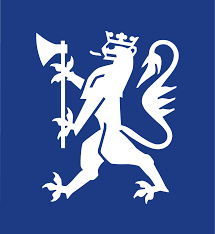 [Speaker Notes: Merk 2: Regjeringen (og departementene) foreslår og Stortinget beslutter]
Direktorater
Ledes av embetsmenn 
Er underlagt departementenes instruksjonsmyndighet, og utøver myndighet innenfor gitte rammer
Forbereder og iverksetter departementets politikk innenfor et gitt ansvarsområdet
Har spisskompetanse og er viktige når politikk skal utredes
Må utvikle IT-systemer (og rutiner) for å realisere politikken
Har med andre ord en viktig rolle for å utvikle digital forvaltning
Digitaliseringsdirektoratet (tidligere; Direktoratet for forvaltning og IKT (Difi)) veileder og tilrettelegger digitaliseringen på tvers av sektorene
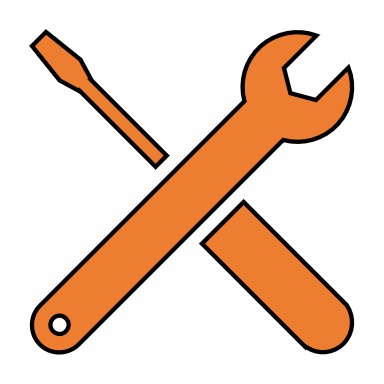 Tilsyn
Skal kontrollere etterlevelse av bestemmelser som er gitt i lover og forskrifter
Det er ca. 40 statlige tilsyn, bl.a.:
Datatilsynet
Tilsyn med all elektronisk behandling av personopplysninger, herunder behandling som skjer i offentlig forvaltning
Nasjonal kommunikasjonsmyndighet (tidligere Post- og teletilsynet)
Tilsyn med tilbydere av post- og teletjenester (telefoni, bredbånd etc.)
Tilsyn kan treffe enkeltvedtak og gi ulike pålegg i samsvar med de regelverk de er satt til å føre tilsyn med
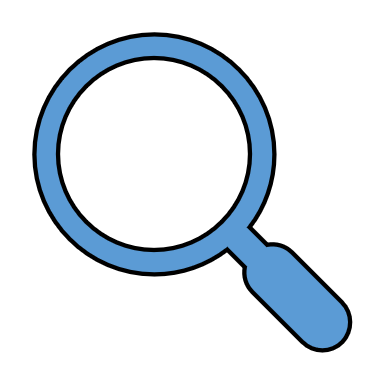 [Speaker Notes: Må ha en selvstendig rolle, og ikke styres av regjeringen i tilsyn med offentlig sektor]
Ombud
Behandler kritikkverdige forhold 
Ofte etter henvendelser fra borgerne
Ved å belyse problemer og sette agenda
Kan også i noen tilfeller fatte vedtak
Ombud kan både være knyttet til regjeringen og til Stortinget
Regjeringen 
Likestillings- og diskrimineringsombudet 
Barneombudet 
Stortinget 
Sivilombudsmannen
Stortingets ombudsmann for forsvaret
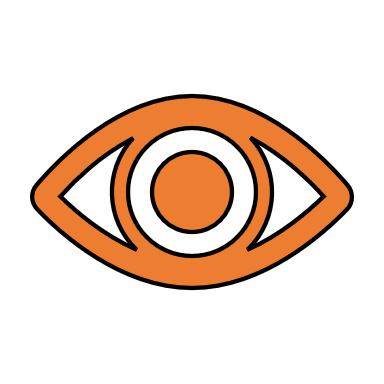 Styrer, råd og nemnder
En gruppe av diverse kollegiale organer, f.eks.:
Personvernnemnda
Behandler klager på vedtak truffet av Datatilsynet
Skate 
Direktorater møtes for å drøfte spørsmål og forplikte seg til å løse felles utfordringer, f.eks. særlig om nasjonale felleskomponenter
Digitaliseringsrådet
Skal støtte og gi råd til etatsledere for å bidra til gode IKT-prosjekter
Standardiseringsrådet
Foreslår standarder som skal brukes i offentlig forvaltning, f.eks. tegnsett etc.
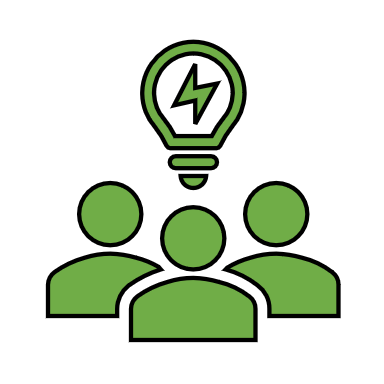 Kommunene- primærkommuner- fylkeskommuner
Avledet statsmakt
Grunnlovsfestet (§ 49)
Begrenset selvstyre
Nærhet mellom de som styrer og de som blir styrt
Tilpassede lokale løsninger på behov
Organisering
Politisk ledelse
Administrasjon
Operative enheter
[Speaker Notes: Iverksettingsorganer for statlig politikk
Tjenesteprodusenter
Lokalsamfunnsutviklere
Velferdsstatspionerer

Oppgaver pålagt i lov eller oppgaver de selv tar på seg
Stor grad av selvstendighet – også i forhold til digitalisering
Samarbeid på tvers av kommunene
Kommunesektorens interesse- og arbeidsgiverorganisasjon (KS)
Ivaretar sektorens interesser på nasjonalt plan]
Roller
Iverksettingsorganer for statlig politikk
Tjenesteprodusenter
Lokalsamfunnsutviklere
Velferdsstatspionerer
(primær)kommunen- demokrati på kommunenivå
Formannskapsmodellen
Kommunestyret (KS) velges direkte
KS velger ordfører
Formannskapet utgår fra kommunestyret
Kommunestyrekomiteer
Råd, utvalg, nemnder og styrer
Konsensusorientert

By-regjeringer (byråd) og bydelsutvalg
Kommunereformen:
fra 422 kommuner i 2016
til 356 kommuner i 2020
Kommunal administrasjon
Rådmannens stab
Sørger for at saker er forsvarlig utredet og at vedtak iverksettes
Administrasjonen drives i samsvar med lover og regler
Operative enheter/virksomheter (skoler, sykehjem, barnehager, osv.)
Digitalisering har ofte skjedd på initiativ fra administrasjonen
Folkevalgte organer for fylkene
Oppgaver: videregående opplæring, samferdsel, arealplanlegging og miljø, næringsutvikling, tannhelse og kultur
Fylkesordfører velges av tinget 
Formannskapsmodellen (fylkestinget og fylkesutvalget)
Fylkestingskomiteer
Råd, utvalg, nemnder og styrer
Fylkeskommunen- demokrati på fylkesnivå
Regionreformen, vedtatt av Stortinget i 2016
Redusere antall forvaltningsenheter (fylker/regioner)
fra 18 i 2018 til 11 i 2020
Statlig styring av kommunene
Rettslig (lover og forskrifter)
Pålegge eller frata kommunene oppgaver og myndighet
Pedagogisk styring
Råd, informasjon, veiledning
Økonomisk styring
Rammeoverføringer og øremerkede tilskudd
Andre mekanismer:
Nasjonale satsninger, for eksempel digital agenda
Samhandlingsreformer, for eksempel NAV 
Tjenestestandarder
Statlige tilsyn, for eksempel Datatilsynet
Fylkesmannen
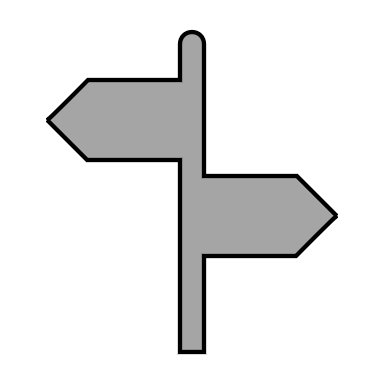